Дети в группе риска
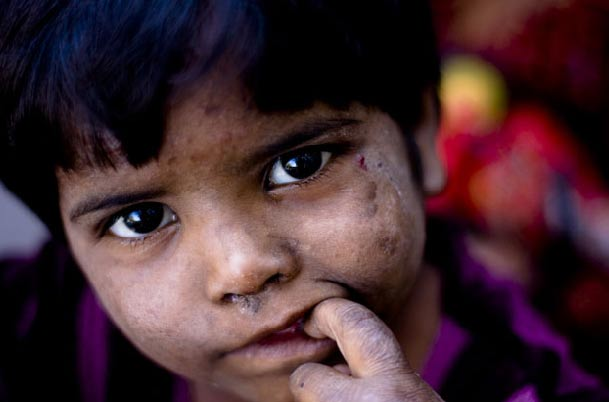 Адвентисты говорят «НЕТ» насилию над детьми
Dra. Antonieta A.Silva
Насилие над детьми Определение ВОЗ
Насилие над детьми младше 18 лет или пренебрежение ими, которое может нанести вред их здоровью, развитию или достоинству, а также подвергнуть риску их выживание.
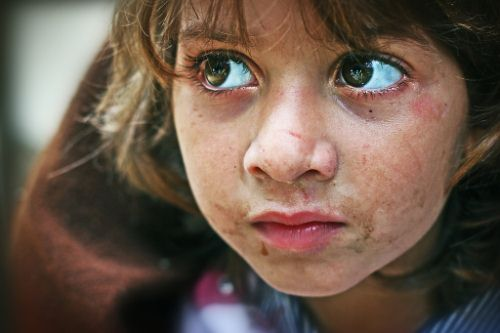 Dra. Antonieta A.Silva
Виды пренебрежения
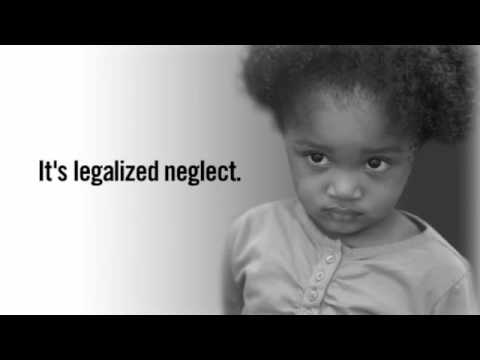 Образовательное: 
Недостаток надлежащего руководства. 
Частое отсутствие в школе.
Это узаконенное пренебрежение
Dra. Antonieta A.Silva
Виды насилия
Пренебрежение
Психологическое
Физическое
Сексуальное
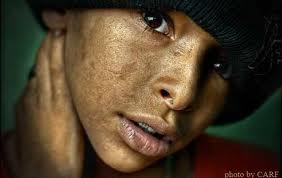 Dra. Antonieta A.Silva
1. Насилие в виде пренебрежения
Неспособность родителей или людей, отвечающих за уход ребенка, обеспечить его основные потребности
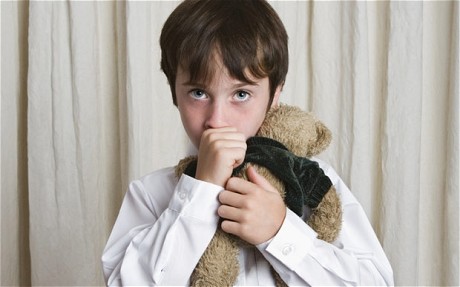 Dra. Antonieta A.Silva
Виды пренебрежения
Физическое:
Отсутствие пищи и жилья
Отсутствие надлежащего надзора.
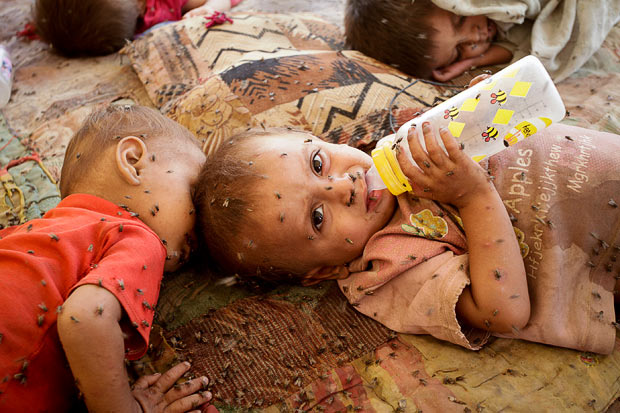 Dra. Antonieta A.Silva
Виды пренебрежения
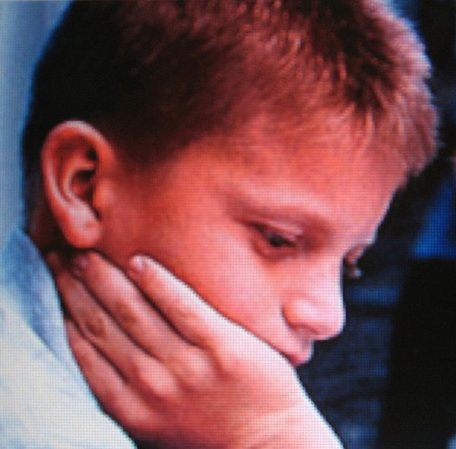 Медицинское: 
Отсутствие медицинской помощи, вакцинации и психического здоровья
Dra. Antonieta A.Silva
Виды пренебрежения
Психологическое:
 Отсутствие привязанности, свобода употребления алкоголя и наркотиков
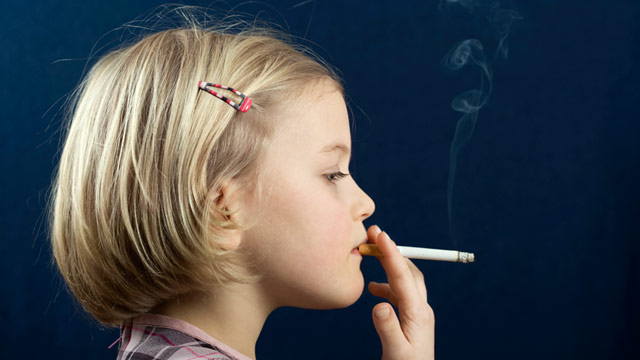 Dra. Antonieta A.Silva
2. Психологическое насилие
Происходит, когда детям разрешено наблюдать насилие или жестокое обращение среди родителей или взрослых.
Ребенка игнорируют, оскорбляют или угрожают насилием.
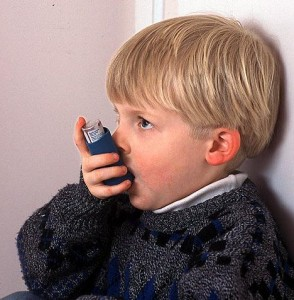 Dra. Antonieta A.Silva
Психологическое насилие
Ребенку не обеспечена безопасная среда для их эмоционального развития со стороны взрослых. Существует очевидное пренебрежение благополучием ребенка.
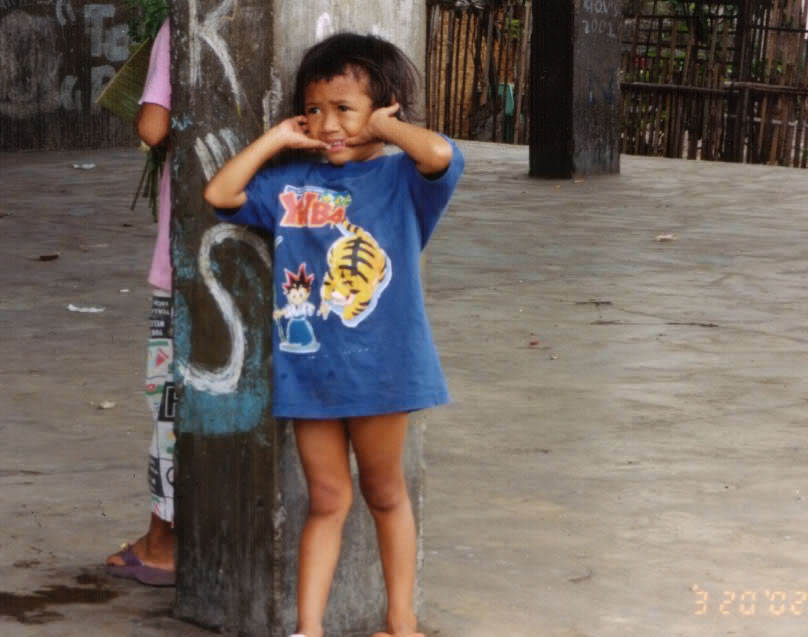 Dra. Antonieta A.Silva
Психологическое насилие
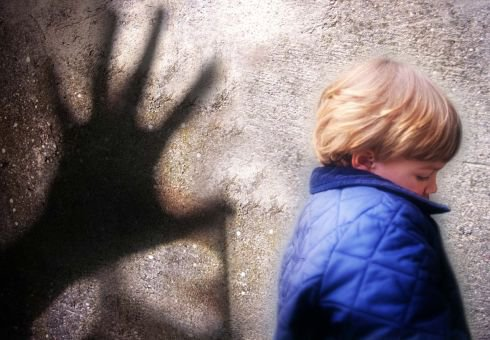 С ребенком обращаются с пренебрежением и в отношениях отсутствует привязанность.
Dra. Antonieta A.Silva
Признаки психологического насилия
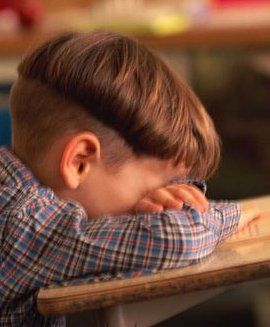 Трудности в школе
Изменения в привычках питания, которые приводят к потере веса или недостаточному увеличению веса.
Dra. Antonieta A.Silva
Признаки психологического насилия
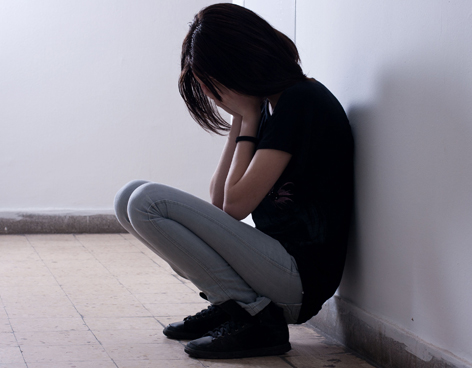 Беспокойство, депрессия или низкая самооценка
Бунтарство
Нарушения сна
Dra. Antonieta A.Silva
3. Физическое насилие
Оно также известно как неслучайная травма.
Может выражаться в переломах и других признаках телесных повреждений, которые возникают, когда ребенка бьют в гневе.
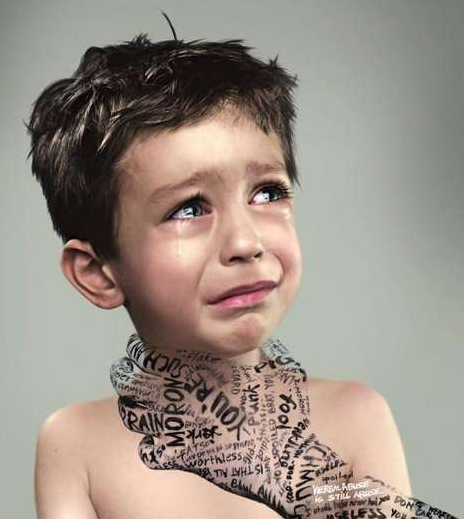 Dra. Antonieta A.Silva
Физическое насилие
Физическое насилие, как правило, совершается в моменты большого стресса.
Многие из тех, кто применяет физическое насилие, также были жертвами жестокого обращения в детстве.
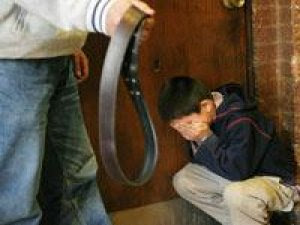 Dra. Antonieta A.Silva
Признаки физического насилия
Синяки под глазами или кровь в наружных уголках глаз. Такие травмы приобретаются, когда ребенка трясут или ударяют по голове.
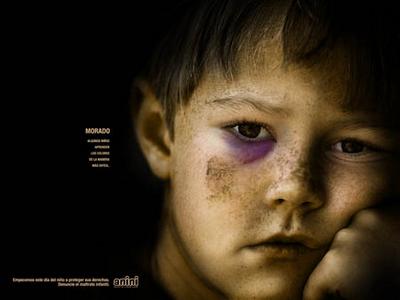 Dra. Antonieta A.Silva
Признаки физического насилия
Необъяснимые переломы или любые другие типы переломов у ребенка, слишком маленького, чтобы ползать или ходить. Повреждения черепа.
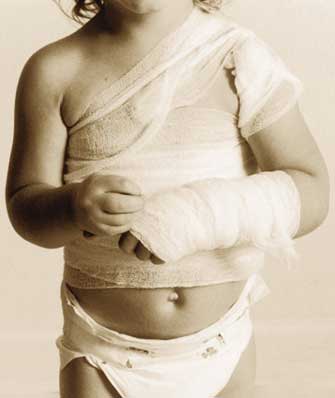 Dra. Antonieta A.Silva
Признаки физического насилия
Повреждения внутренних органов или внутренние кровотечения, вызванные сильными ударами.
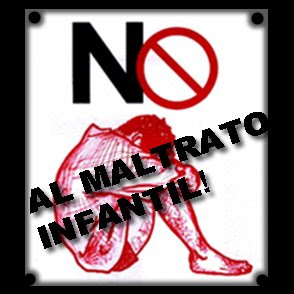 Dra. Antonieta A.Silva
Признаки физического насилия
Синяки по форме напоминающие отпечаток руки, пальцев или других предметов, например, ремня.
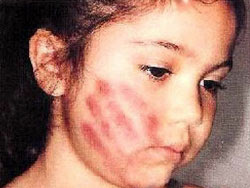 Dra. Antonieta A.Silva
Признаки физического насилия
Синяки на участках тела, на которых при нормальной активности младенца не могут возникать подобные повреждения.
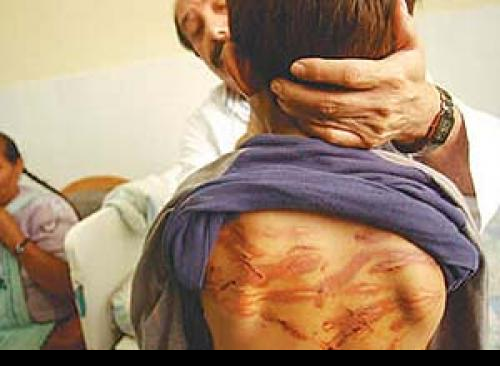 Dra. Antonieta A.Silva
Признаки физического насилия
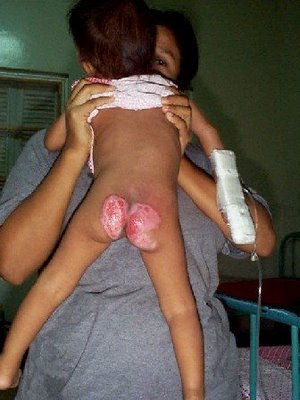 Ожоги
Следы удушения на шее
Следы от веревки или шнура в результате связывания
Dra. Antonieta A.Silva
4. Сексуальное насилие
Травматический опыт, который затрагивает как физическое, так и психологическое здоровье ребенка
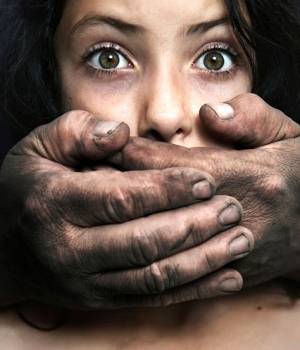 Dra. Antonieta A.Silva
Фазы сексуального насилия
Совращение: 
Манипулирование доверием ребенка для подготовки места и времени, где насилие будет совершено.
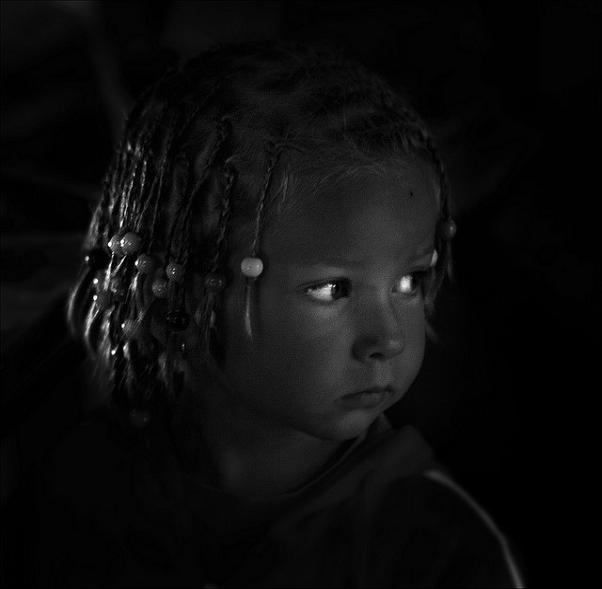 Dra. Antonieta A.Silva
Фазы сексуального насилия
Насильственное сексуальное взаимодействие: 
Процесс, который может включать эксгибиционистское поведение, ласки с эротическими намерениями, мастурбацию и другие похотливые действия.
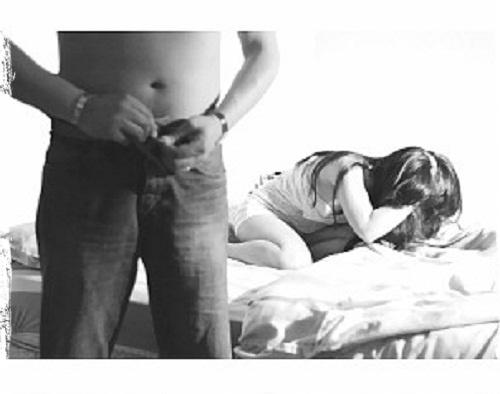 Dra. Antonieta A.Silva
Фазы сексуального насилия
Установление секретности: 
Ребенка запугивают, принуждая его хранить молчание о том, что происходит.
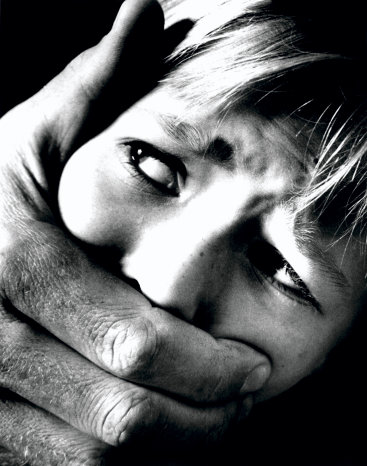 Dra. Antonieta A.Silva
Фазы сексуального насилия
Рассказ другому: 
Часто до этой фазы не доходит. 
Может произойти  случайно в период или до полового созревания.
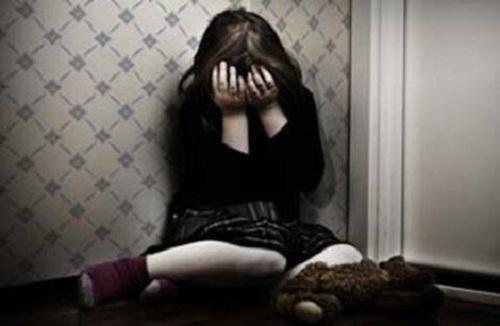 Dra. Antonieta A.Silva
Фазы сексуального насилия
Вытеснение из сознания: 
После произошедшего обычно семья пытается установить некоторое равновесие.
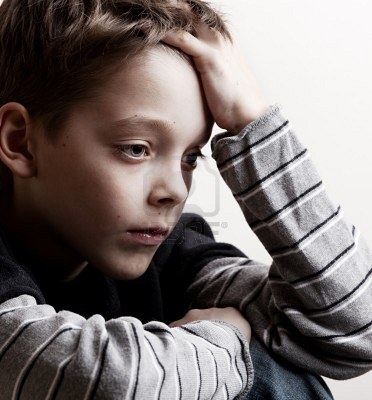 Dra. Antonieta A.Silva
Последствия насилия
Могут совершать акты насилия
Могут повторять схему поведения обидчика
Становятся жертвой во взаимоотношениях
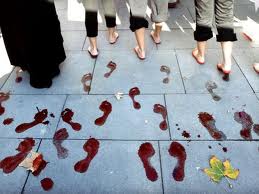 4Dra. Antonieta A.Silva
Последствия насилия
Депрессия, употребление алкоголя или наркотиков
Расстройства пищевого поведения 
Сексуальное 
 поведение высокого риска.
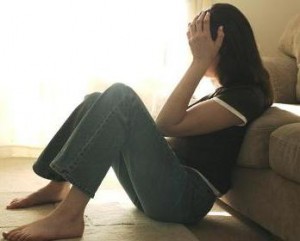 Dra. Antonieta A.Silva
Факторы риска для ребенка
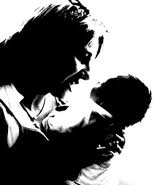 Возраст младше 4 лет и/или период полового созревания.
Нежелательная беременность.
Дети, несоответствующие ожиданиям родителей.
Дети с нарушениями психического развития, часто плачущие, имеющие отклонения в физическом развитии.
Dra. Antonieta A.Silva
Факторы риска, связанные с родителями или опекунами
Трудность в установлении привязанности к новорожденному
Родители, которые не заботятся о своих детях или проводят с ними слишком мало времени.
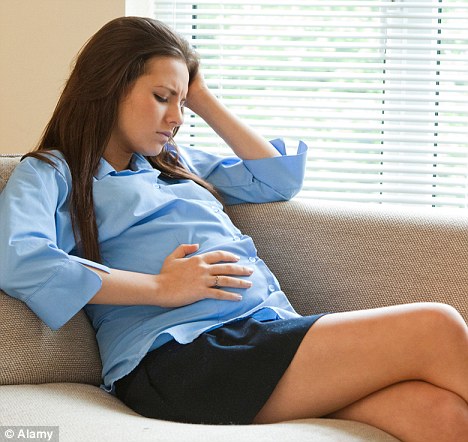 Dra. Antonieta A.Silva
Факторы риска, связанные с родителями или опекунами
Личный опыт жестокого обращения в детстве.
Непонимание основ развития ребенка.
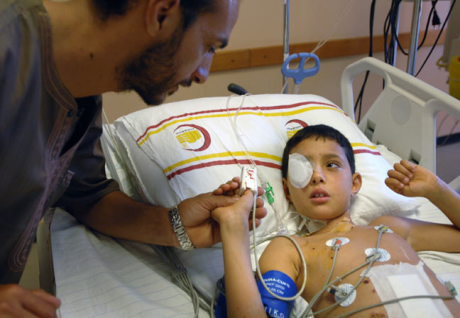 Dra. Antonieta A.Silva
Факторы риска, связанные с родителями или опекунами
Употребление алкоголя и наркотиков, особенно во время беременности
Участие в незаконных действиях
Финансовые трудности
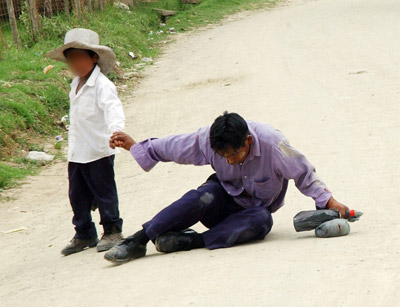 Dra. Antonieta A.Silva
Факторы риска, связанные с динамикой семьи
Физические, умственные или проблемы развития члена семьи
Проблемные разводы
Насилие среди других членов семьи
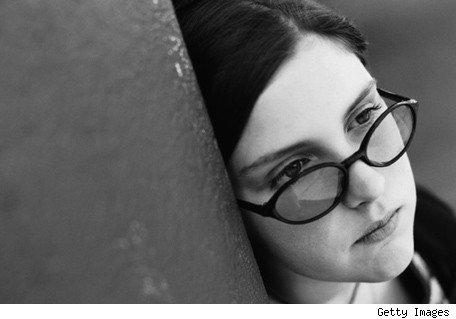 Dra. Antonieta A.Silva
Факторы риска, связанные с родителями или опекунами
Изоляция от общества 
Нехватка поддержки родственников в уходе за ребенком. 
Социальные и общественные факторы
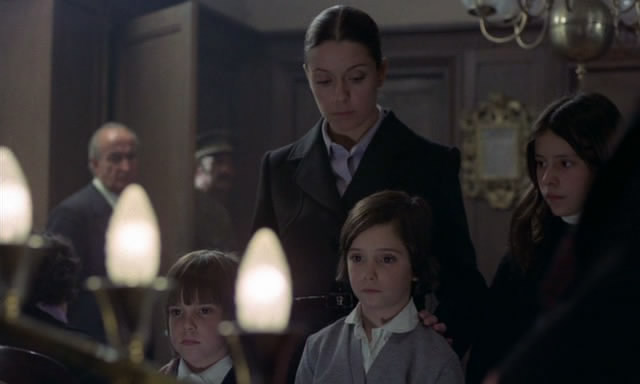 Dra. Antonieta A.Silva
Факторы риска, связанные с обществом
Отсутствие адекватного жилья или вспомогательных услуг для семей и учреждений
Социальное и гендерное неравенство
Легкий доступ к алкоголю и наркотикам
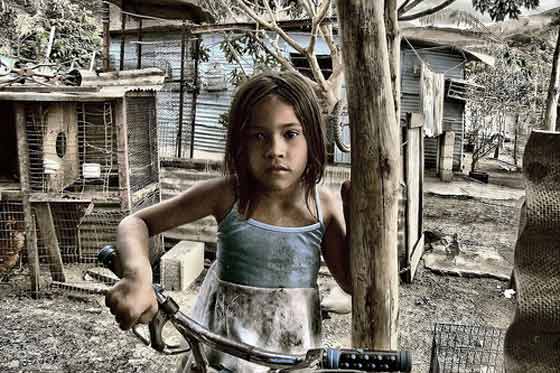 Dra. Antonieta A.Silva
Факторы риска, связанные с обществом
Безработица и бедность на более высоких уровнях
Отсутствие адекватных программ по предупреждению жестокого обращения с детьми
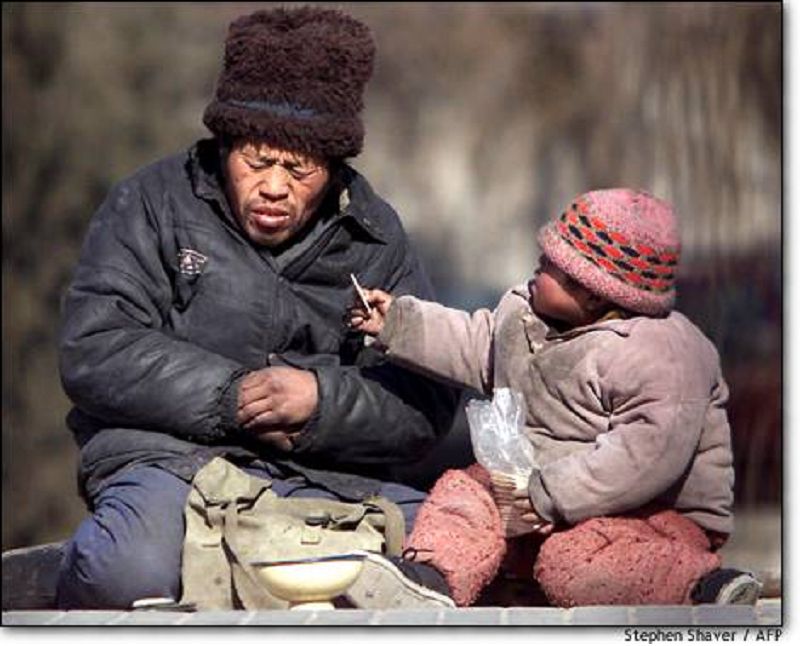 Dra. Antonieta A.Silva
Факторы риска, связанные с обществом
Распространение порнографии, проституция и детский труд
Шаткие принципы в домашнем воспитании, игнорирование фактов насилия, физическое насилие и негибкие роли каждого пола.
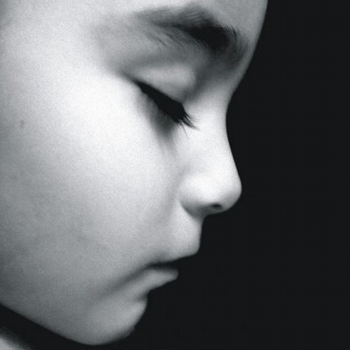 Dra. Antonieta A.Silva
Факторы риска, связанные с обществом
Социальная, экономическая, образовательная политика и политика в области здравоохранения, порождающая ужасные жизненные условия.
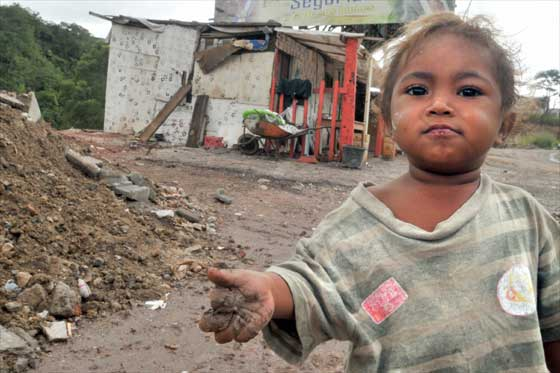 Dra. Antonieta A.Silva
Первичная профилактика
Обучайте и просвещайте общество
Вмешательство в психопрофилактические методы облегчения родов
 Создайте школы для родителей
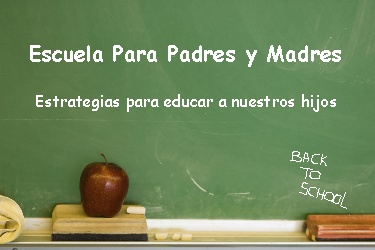 Dra. Antonieta A.Silva
Первичная профилактика
Предотвращение нежелательной беременности
Систематический поиск факторов риска в обществе.
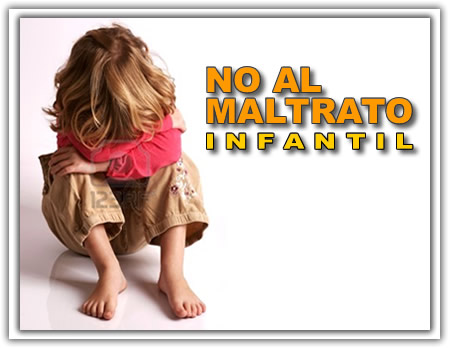 Dra. Antonieta A.Silva
Первичная профилактика
Обсудите альтернативные методы дисциплинирования
Определите положительные сильные стороны родителей.
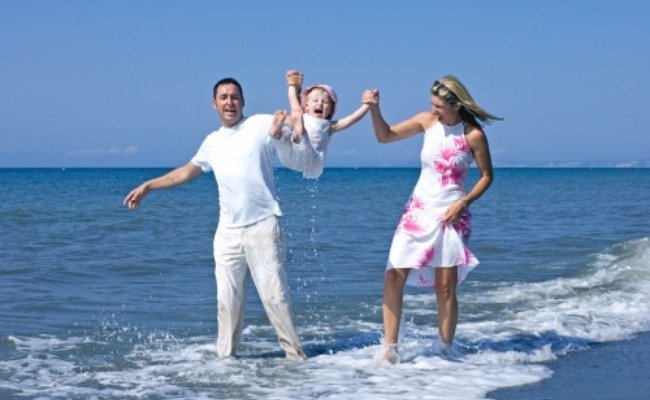 Dra. Antonieta A.Silva
Первичная профилактика
Научите детей заботиться о своих телах
Проинформируйте родителей об опасных последствиях тряски или толчков детей.
Научите детей говорить «НЕТ».
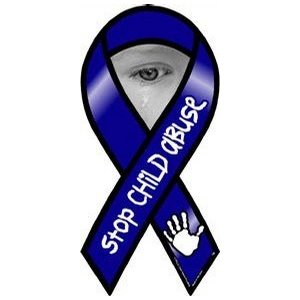 Dra. Antonieta A.Silva
Вторичная профилактика
Признание того, что пренебрежение также является насилием
Разработка стратегий против пренебрежения
Оценка причин, по которым детьми пренебрегают и бросают.
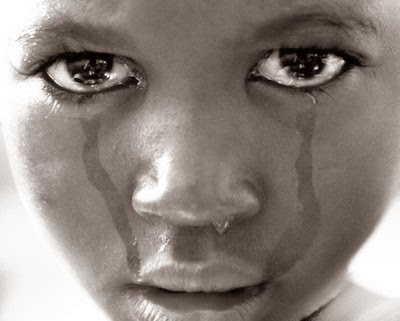 Dra. Antonieta A.Silva
Вторичная профилактика
Признать ситуации, которые приводят к насилию в семье
Признать неприемлемыми такие дисциплинарные меры, используемые родителями, как угрозы, битье, тряску и т.п.
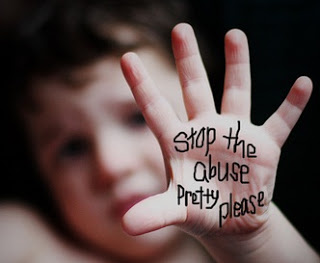 Dra. Antonieta A.Silva
Вторичная профилактика
Обучать родителей альтернативным дисциплинарным мерам
Порекомендуйте родителям записаться в группу по контролю гнева 
Порекомендуйте родителям, страдающим от алкогольной зависимости, обратится в центр психического здоровья
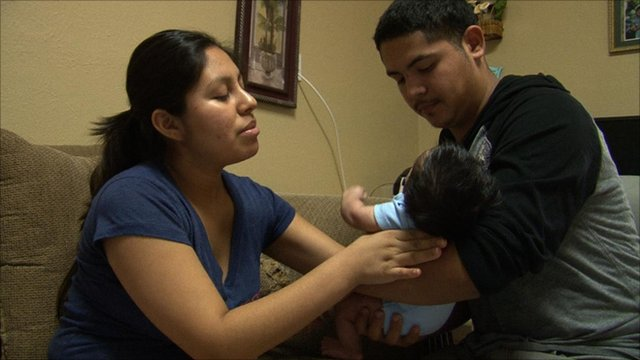 Dra. Antonieta A.Silva
Вторичная профилактика
По мере необходимости обеспечьте психологическую и социально-экономическую поддержку, а также поддержку в поиске работы. 
Координируйте посещения на дому. 
Учите родителей  изменению поведения.
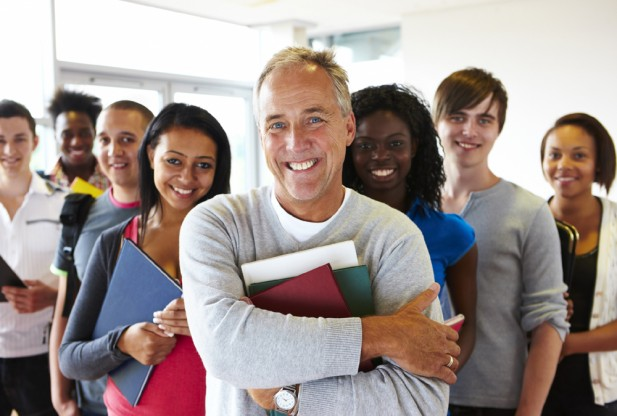 Dra. Antonieta A.Silva